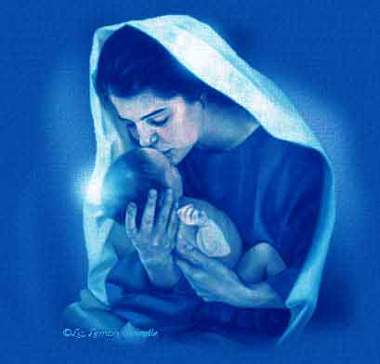 Пословицы о маме
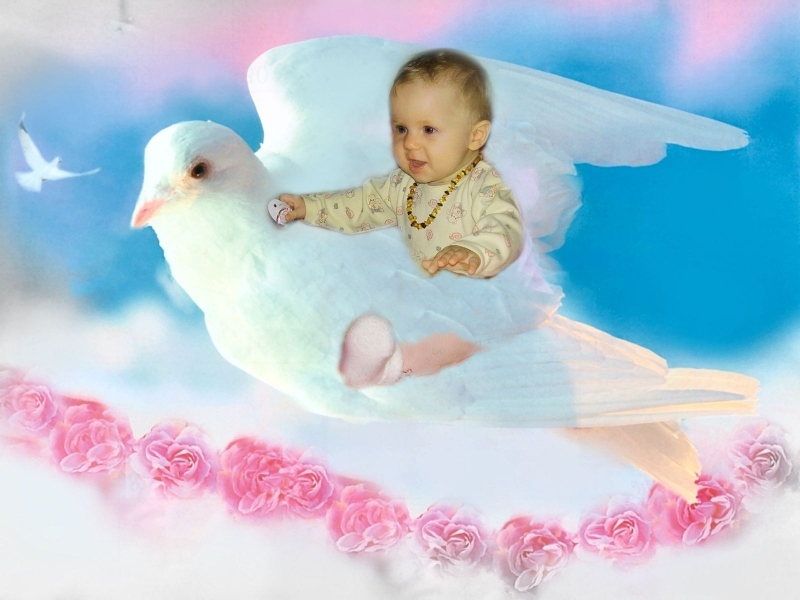 При солнышке тепло, при матери добро.
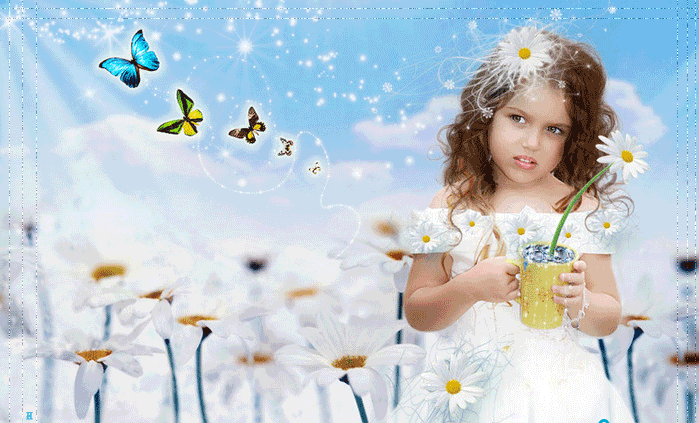 Материнская ласка конца не знает.
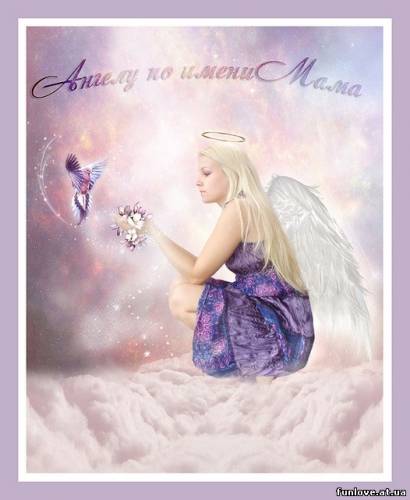 Материнская молитва со дна моря достанет.
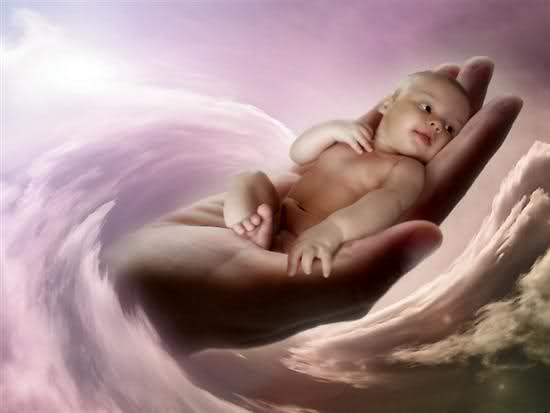 Птица радуется весне, а младенец матери.
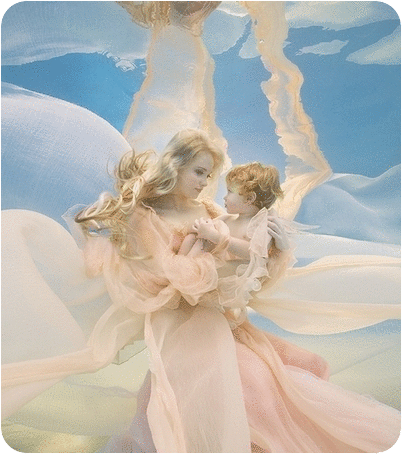 Сердце матери греет лучше солнца.
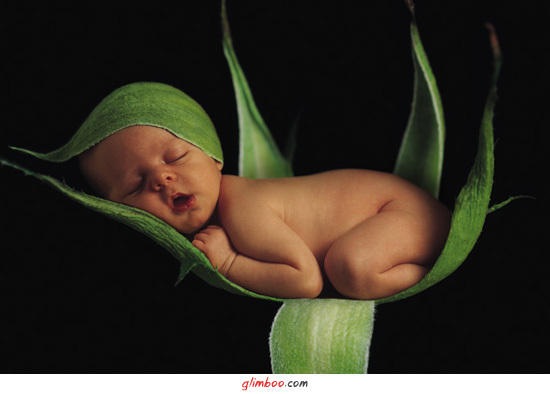 Материнская ласка 
конца не знает.
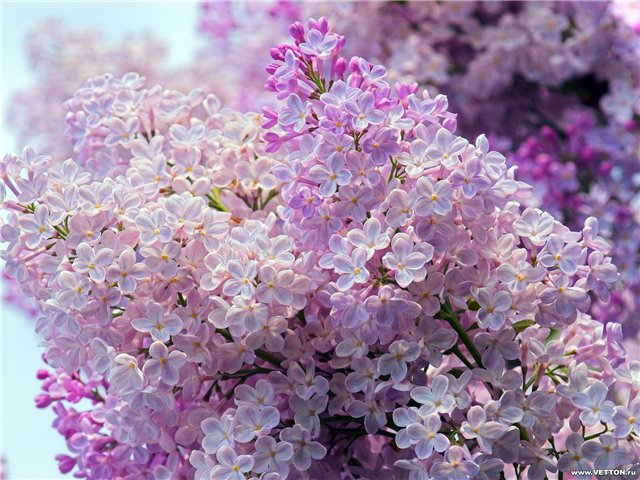 Мать всякому делу голова.
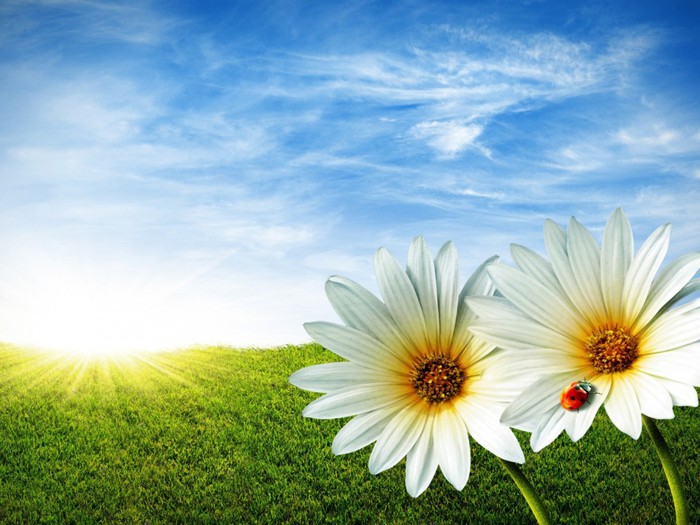 Материнский гнев что весенний снег: и много выпадет, да скоро растает.
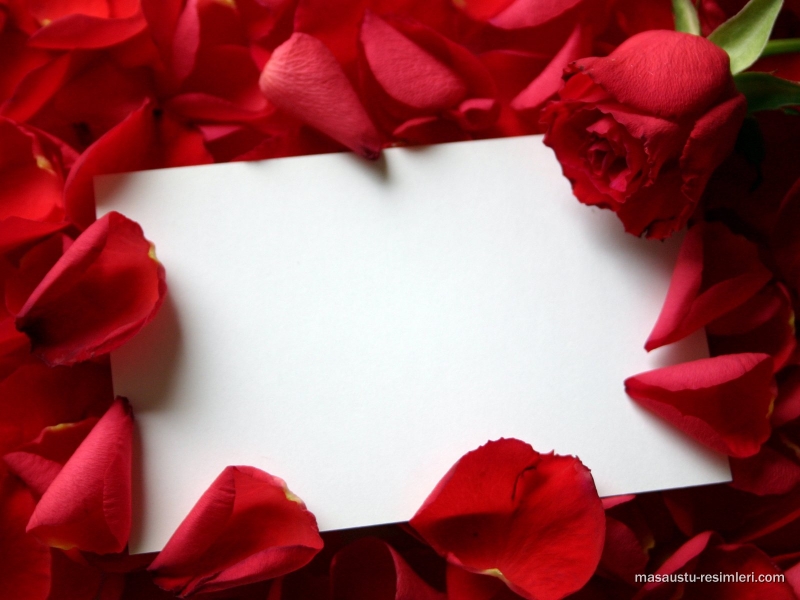 Сыр калача белее, а мать всех друзей милее.
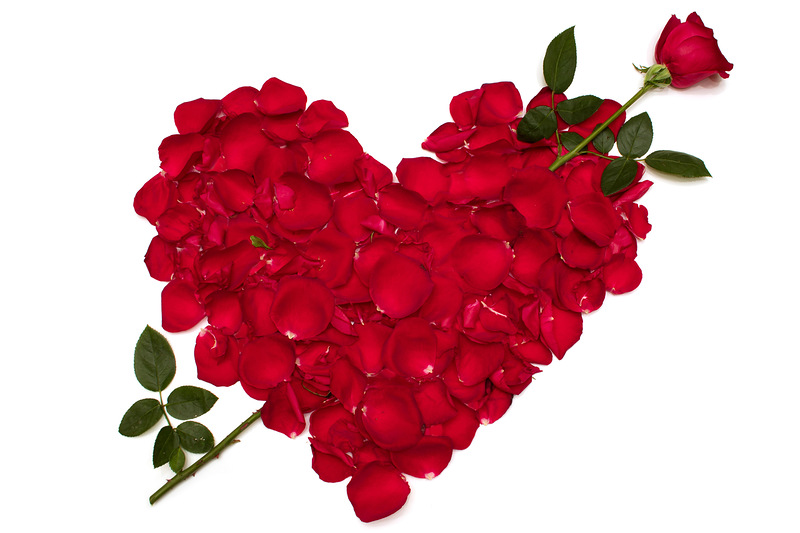 Нет такого дружка, как родная матушка.